Escuela Normal De Educación Preescolar
Licenciatura en Educación Preescolar
Ciclo escolar 2021-2022









Curso: Gestión educativa centrada en la mejora del aprendizaje

Docente: Fabiola Valero Torres 


Unidad de aprendizaje I. Formación, práctica, aprendizajes y desarrollo
profesional.

Cuadro sinóptico. Gestión educativa: nuevos paradigmas y enfoques de la gestión educativa








Presentado por: Mariana Sanjuanita Isabel Garza Gámez  N.L. 5 
 
Grado y sección: 4° “A”

Saltillo, Coahuila de Zaragoza                                                                          28 de septiembre del 2021
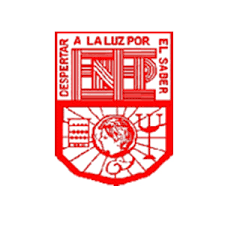 Competencias profesionales:
Integra recursos de la investigación educativa para enriquecer su práctica profesional, expresando su interés por el conocimiento, la ciencia y la mejora de la educación.
Unidades de competencia:
Emplea los medios tecnológicos y las fuentes de información científica disponibles para mantenerse actualizado respecto a los diversos campos de conocimiento que intervienen en su trabajo docente.
Utiliza los recursos metodológicos y técnicos de la investigación para explicar, comprender situaciones educativas y mejorar su docencia.
Su origen es griego (kurbenân) y significa el control de un carro o un barco.
Se define como  la relación entre el Estado y la sociedad, a dicha relación se le llama “contrato social”. Significa trabajar de forma horizontal con mayor participación de la sociedad civil.
Gobernanza
Un acercamiento a cuestiones básicas de la gobernanza.
Un acercamiento a cuestiones básicas de la gobernanza.
Es la capacidad de los actores para llevar a cabo un buen gobierno, según Aguilar (2007) esta se refiere la posibilidad de que el gobierno gobierne a su sociedad llevando a cabo acciones y comportamientos para dirigirla. 
Depende de la calidad de las reglas del juego llevadas  acabo en la gobernanza.
Gobernabilidad
La gestión educativa se concibe como el conjunto de procesos  de toma de decisiones y realización de acciones que permiten llevar a cabo las practicas pedagógicas, su ejecución y evaluación.

La autonomía permite que las instituciones educativas cuenten con oportunidades y capacidades para tomar decisiones y realizar proyectos educativos propios, pertinentes y relevantes a las necesidades de los alumnos
Autonomía de gestión
En este proceso se llevan a cabo las estructuras y procesos mediante los cuales los actores políticos y sociales llevan a cabo prácticas de intercambio, coordinación, control y adopción de decisiones en los sistemas democráticos; requiere de métodos que regulen las relaciones entre estado y sociedad tomando en cuenta lo legal, lo cultural y lo económico.
La buena gobernanza es definida como el conjunto de tradiciones e instituciones que incluye métodos, la capacidad del gobierno de administrar los recursos y el respeto de los ciudadanos y del Estado hacia las instituciones que regulan las interacciones económicas y sociales.
La gobernanza en el ámbito educativo supone que todos los actores involucrados en la escuela y su comunidad trabajen para la mejora educativa,  se necesita elaborar en conjunto un programa de acción y disponer de los recursos humanos, el conocimiento y los materiales para su ejecución.
Críticas hechas a este enfoque:
sólo se centra en las acciones de gobierno y deja de lado las acciones de relación gobierno-sociedad.
es precisamente su aspecto gubernamental, en el sentido de que un Estado bien dotado es capaz de dirigir a una sociedad incapaz de hacerlo.
un gobierno capaz es suficiente para la conducción de la sociedad, por la dotación o redotación de capacidades al gobierno democrático es la condición necesaria y suficiente para que esté en aptitud de gobernar.
requiere autorreflexión (mirar hacia adentro de la institución para actuar), corresponsabilidad, participación e información de los integrantes del colectivo de la escuela.
implica la toma de decisiones de docentes, padres de familia y comunidad escolar para la organización de la escuela, es importante verla como el factor de cambio que mejore la calidad de la educación y atienda las prioridades educativas.
Se necesita la articulación de las dimensiones de la gestión educativa (pedagógica, administrativa, social-comunitaria y organizacional)
Implica la capacidad de alcanzar lo propuesto, ejecutando acciones y haciendo uso de recursos, técnicos, financieros, humanos y pedagógicos,
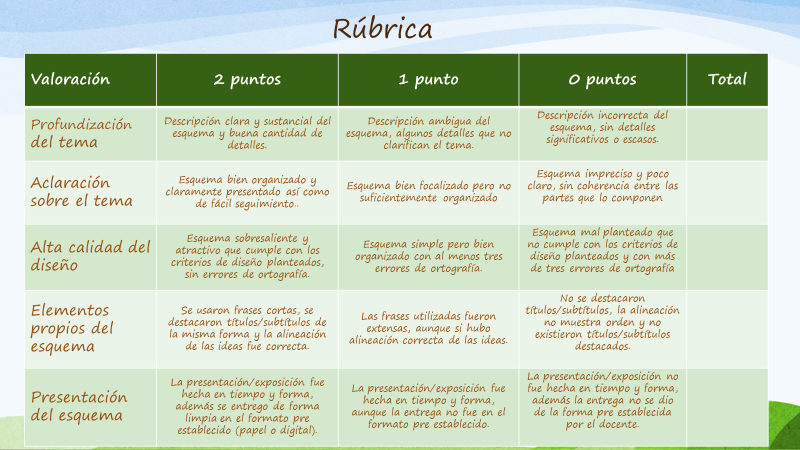 Referencias

Carro Martínez Norma (2018) Capítulo 6. Un acercamiento a      cuestiones básicas de la gobernanza. Concepto polisémico y su relación con la educación: Autonomía de gestión/gobernanza en: Nava Avilés María Verónica (Coordinadora) (2018) Gestión
escolar, liderazgo y gobernanza. Construcciones, deconstrucciones y retos en instituciones de educación obligatoria, Administración Federal de Servicios Educativos en el Distrito Federal Secretaría de Educación Pública, México. https://bit.ly/2WiQYWb